[重症病床] 病床運用フェーズ４への移行の判断について
資料１－５
〇病床確保計画における次フェーズ移行の判断基準
※11/18第7回協議会資料
〇重症患者と重症病床運用の推移
人・病床
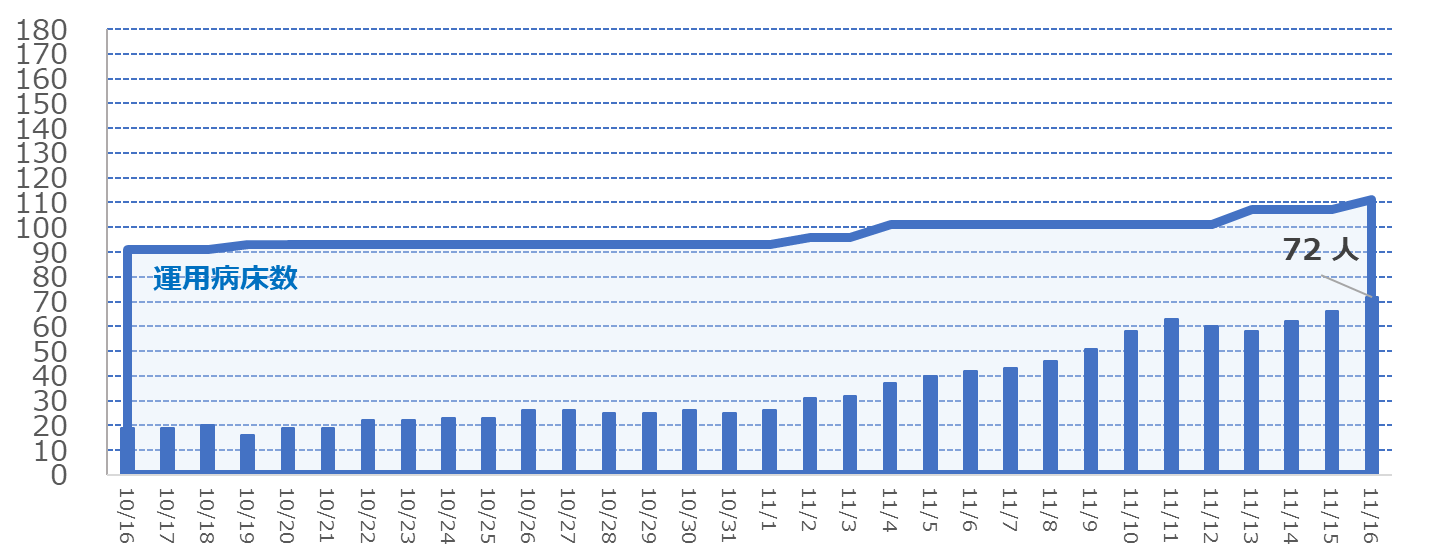 フェーズ３確保病床数（163床）
・フェーズ３の確保病床数（163床）に対し現在の運用病床数は（111床）
・12月1日には141床運用の予定であるが、現在の患者増加傾向を踏まえ　
　ると、12月１日までに病床が不足する可能性がある
フェーズ４への移行判断基準患者数（105人）
患者数が急速に増加
day
フェーズ２（～11月８日）
フェーズ３
＜今後の方針＞
　フェーズ３の確保病床数の運用を改めて個別に医療機関へ要請するとともに、受入病床の確保が
　困難になっていることから、判断基準には満たないが、フェーズ４への移行を各医療機関に要請。
1
[軽症中等症病床] 病床運用フェーズ４への移行の判断について
〇病床確保計画における次フェーズ移行の判断基準
〇軽症中等症患者と軽症中等症病床運用の推移
フェーズ３確保病床数（994床）
人・病床
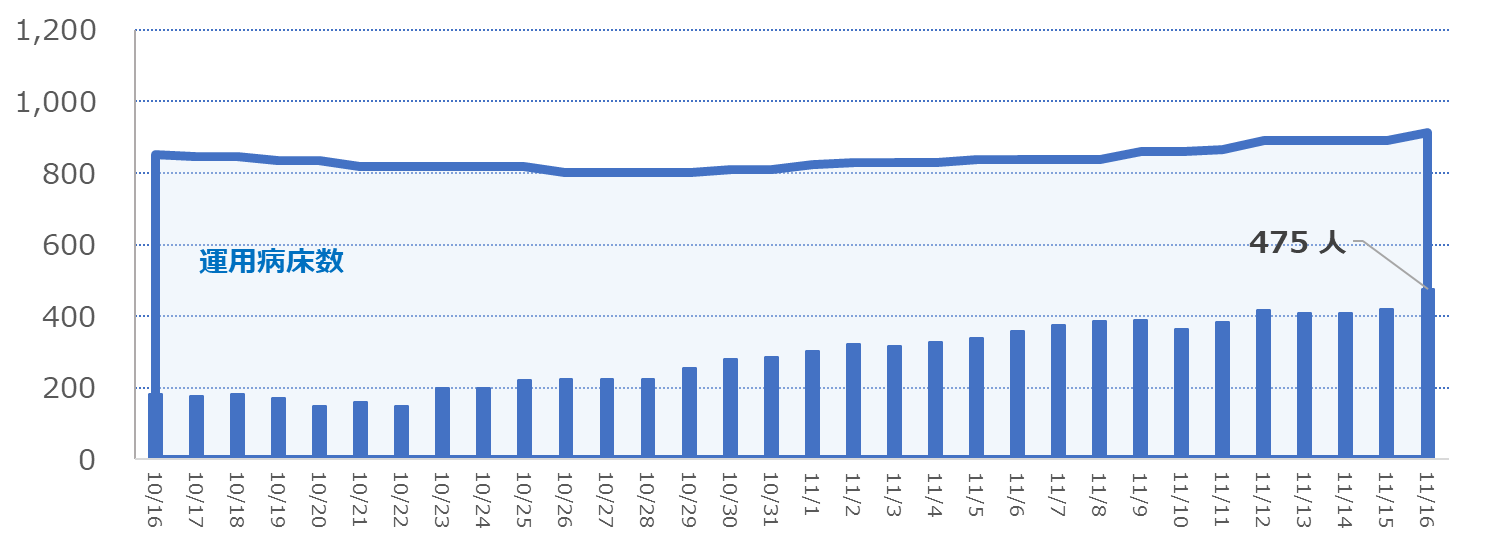 ・フェーズ３の確保病床数（994床）に対し現在の運用病床数（913床）
・1病院あたりの1日あたり受入数には限りがある
・1日あたり50人程度の新規入院患者が発生している状況
　（運用病床と患者数の差（438）であるため10日程度で埋まる可能性がある）
フェーズ４への移行判断基準患者数（700人）
患者数が急速に増加
day
フェーズ1（～10月29日）
フェーズ２（～11月８日）
フェーズ３
＜今後の方針＞
　フェーズ３の確保病床数の運用を改めて医療機関に要請するとともに、感染状況、運用病床の残数、　　
　準備に2週間程度要する等を考慮し、判断基準には満たないがフェーズ４への移行を各医療機関に要請。
2